المفردات
الآن
فيما سبق
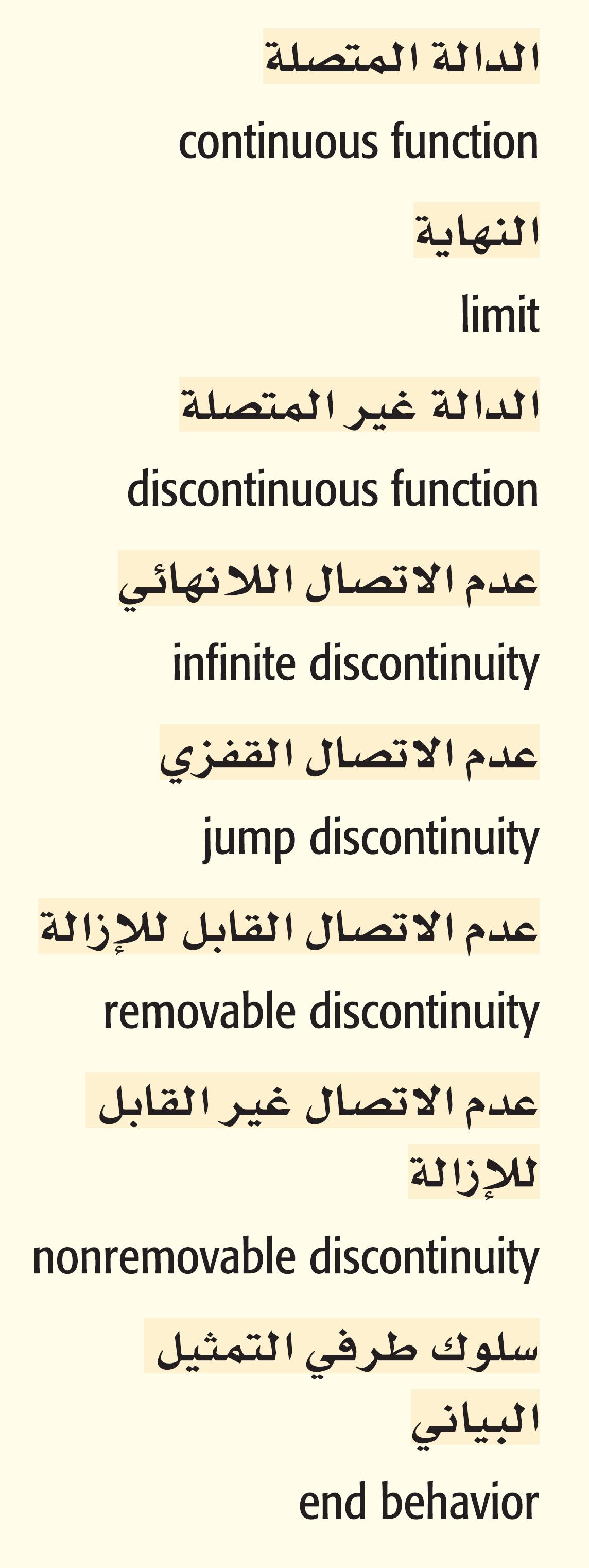 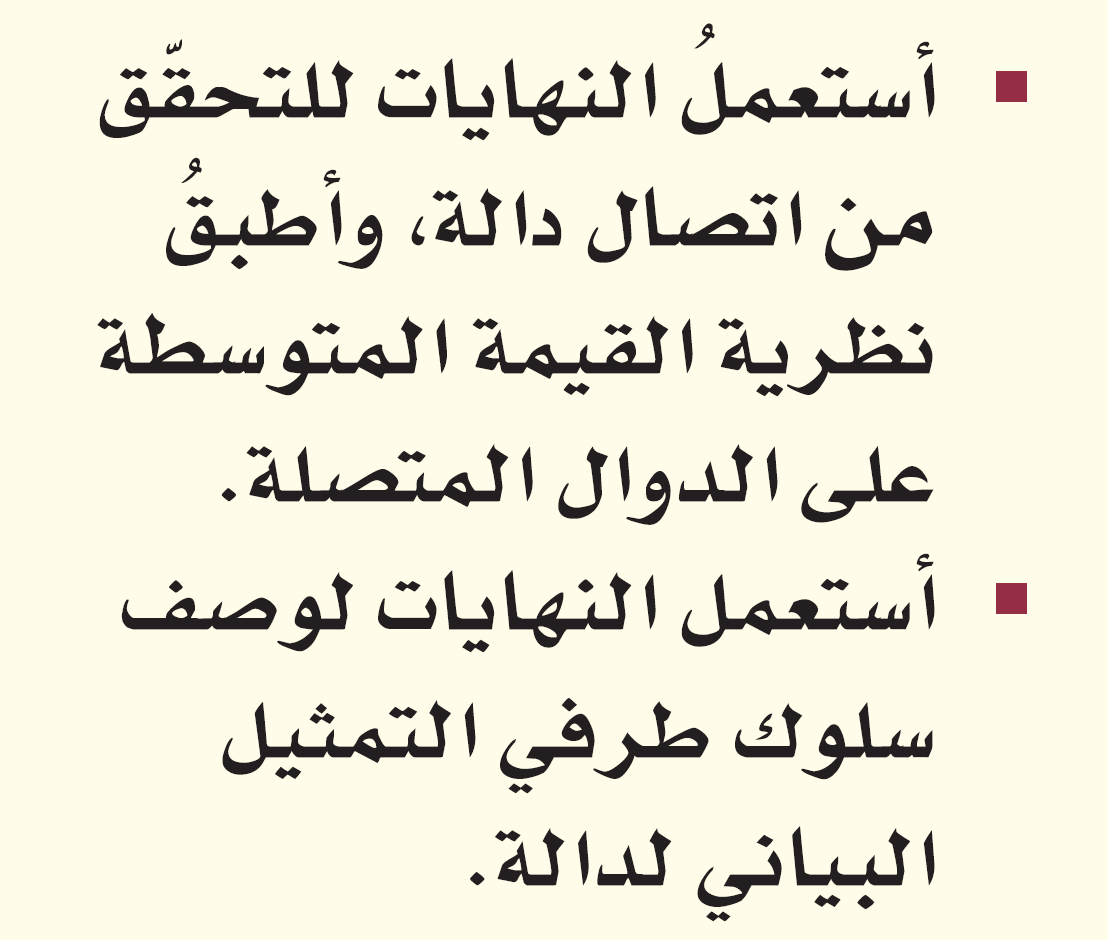 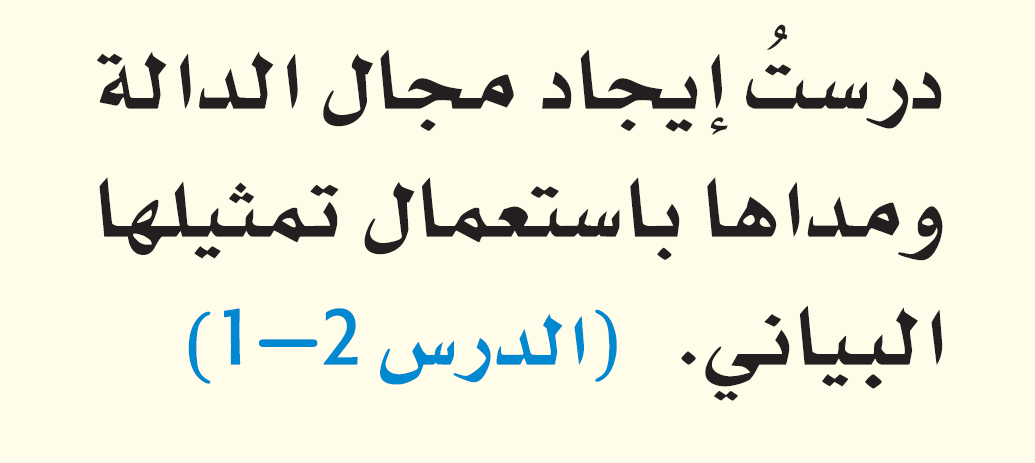 لمــــــــــــــــــــــــــــــــاذا
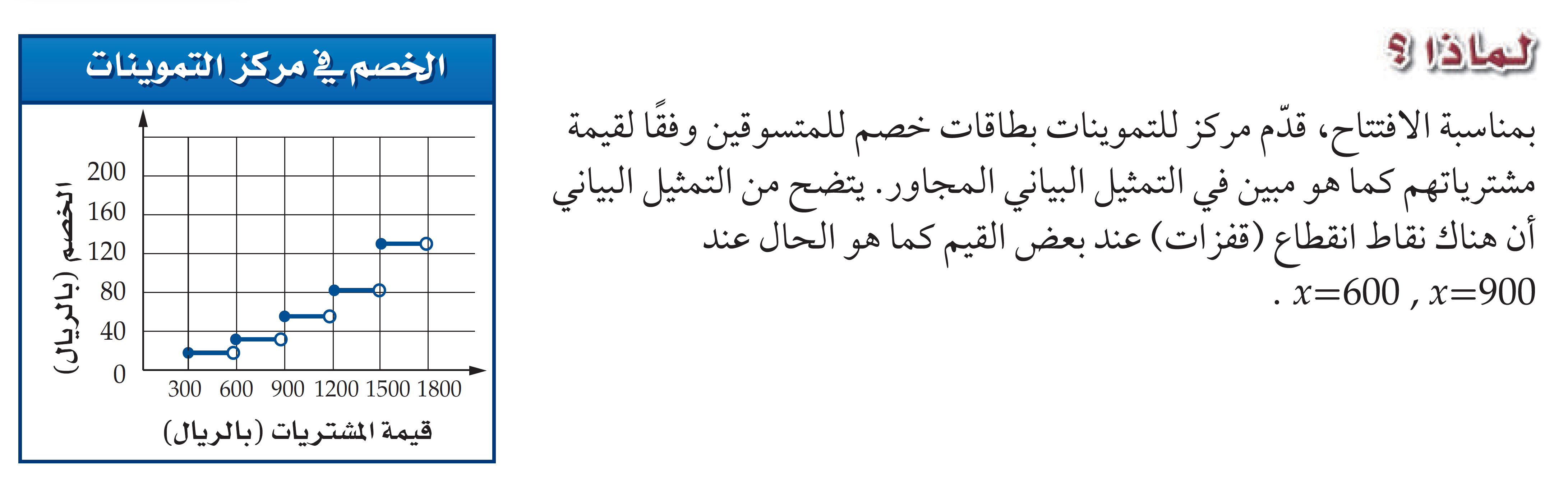 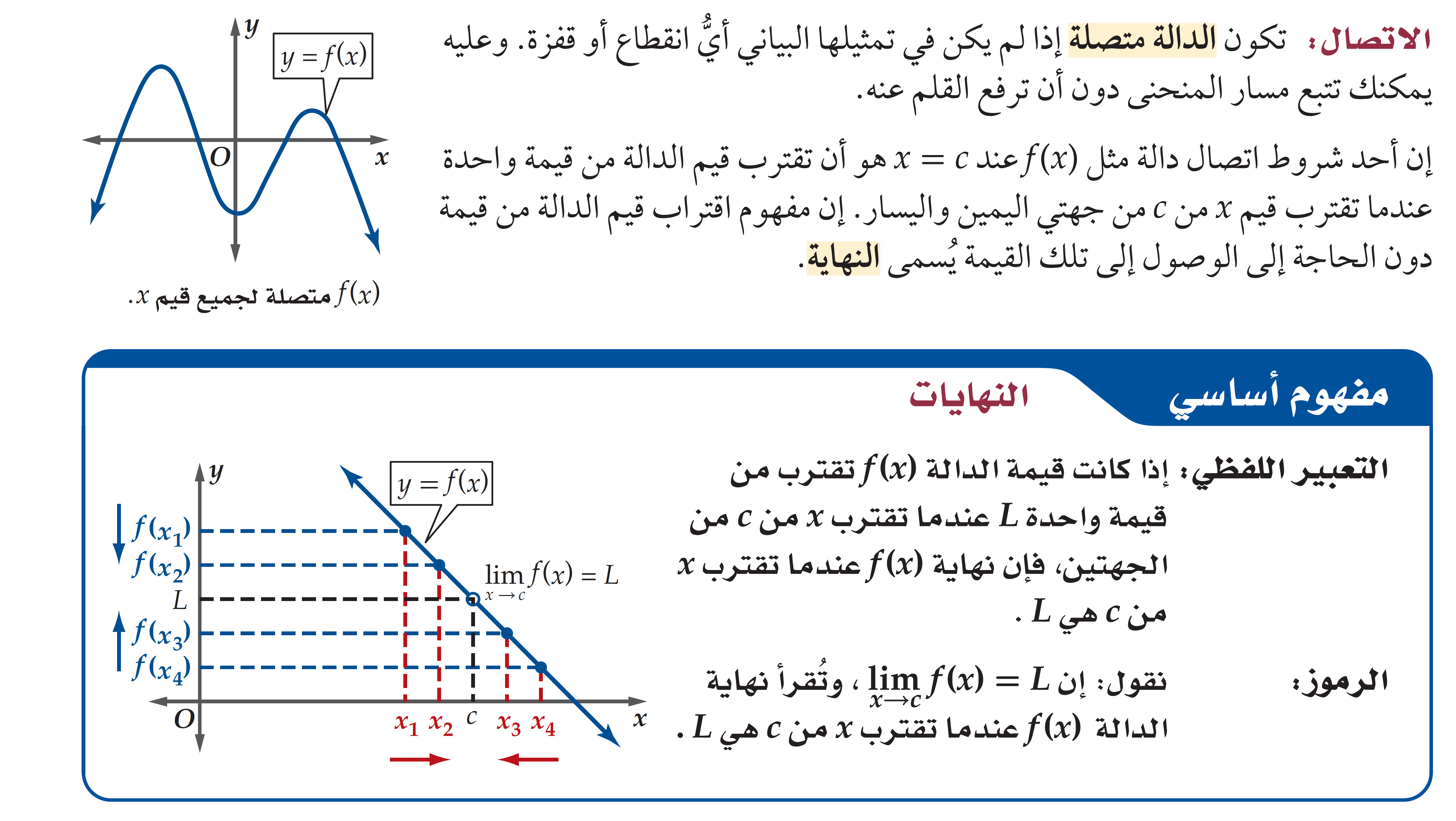 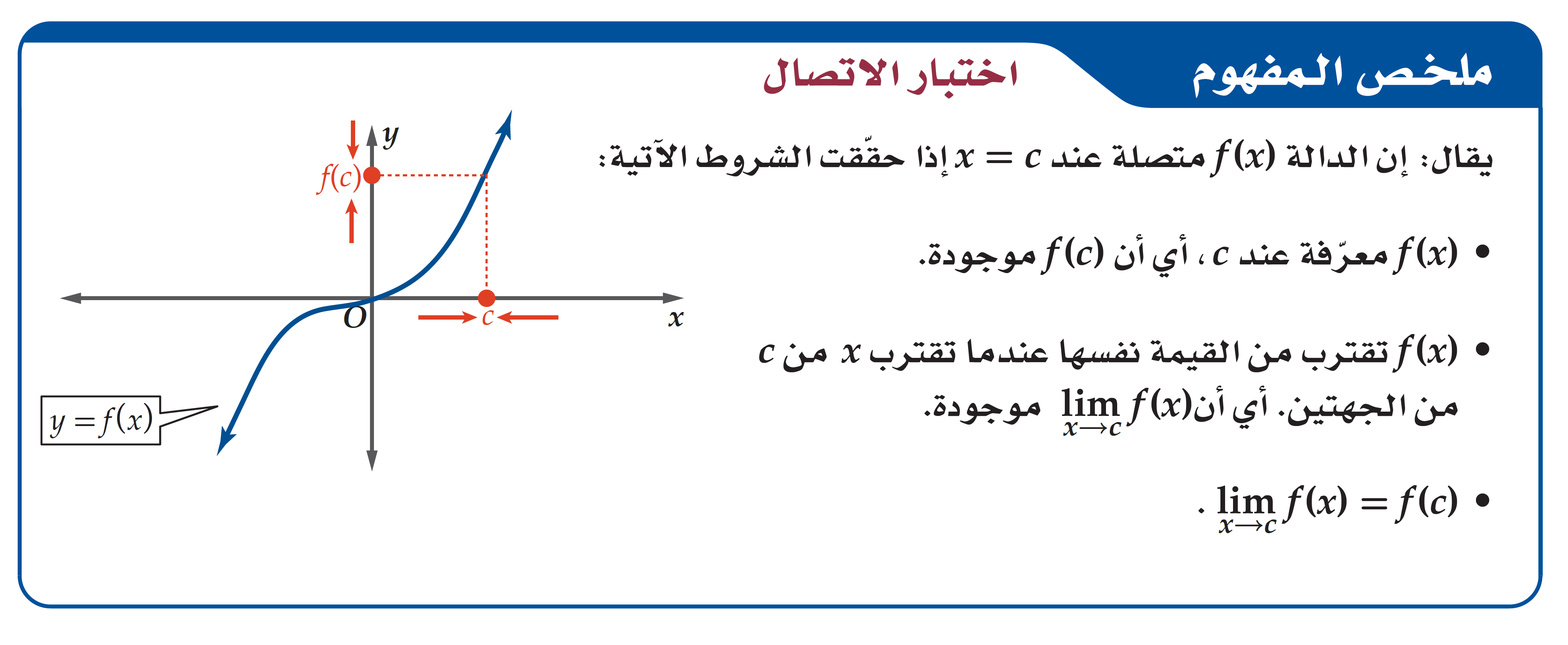 تحقق من فهمك
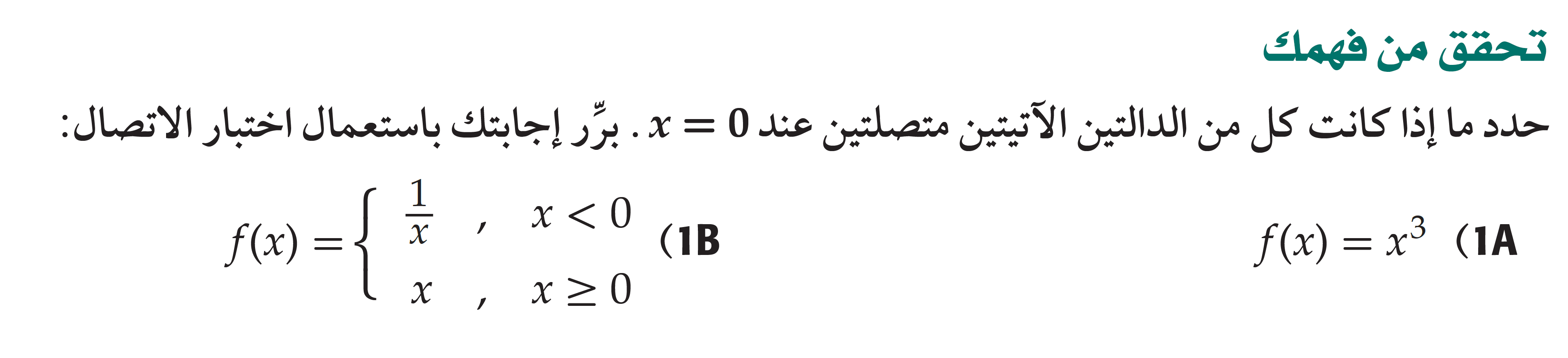 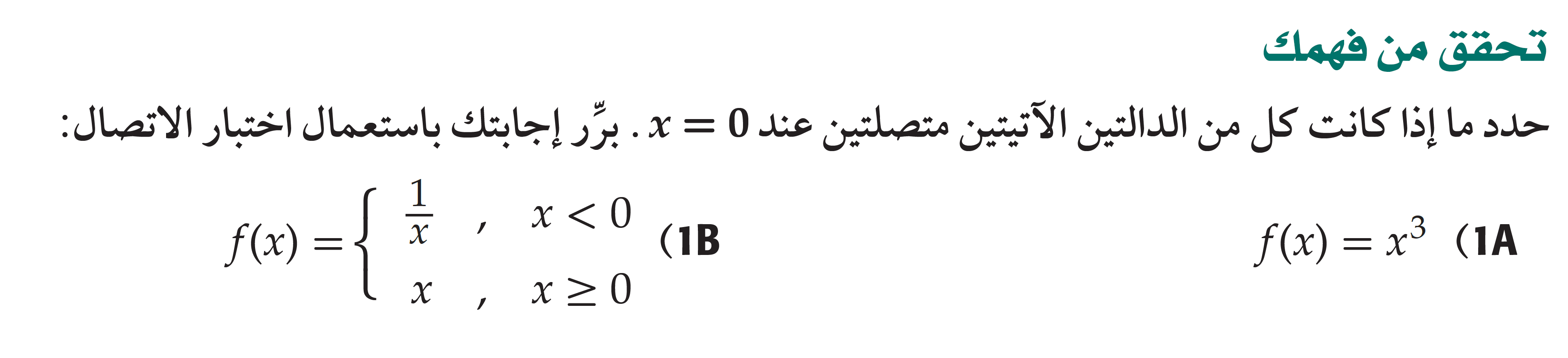 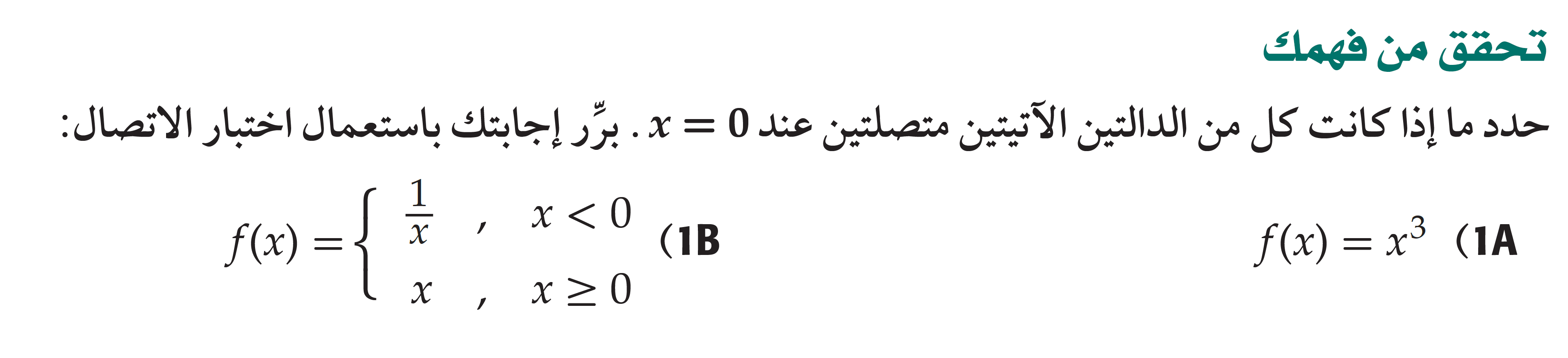 تدرب
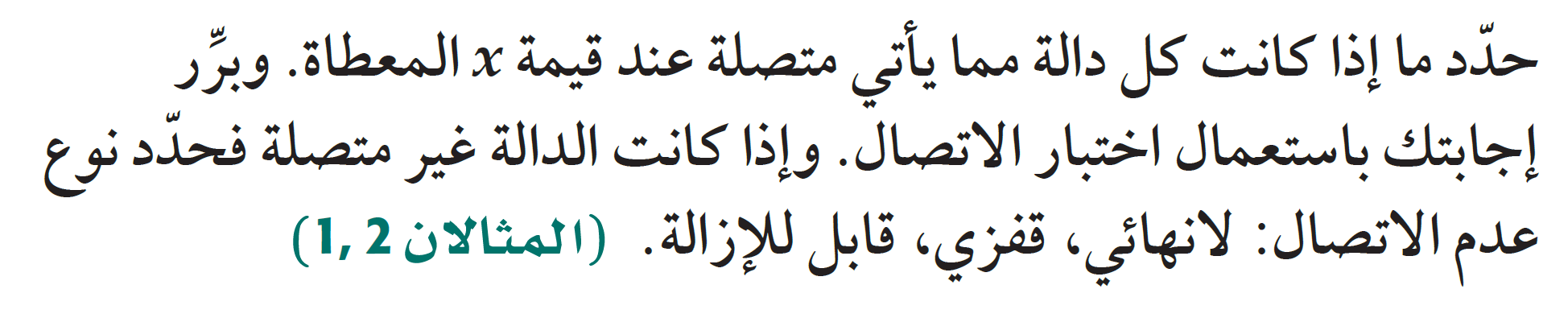 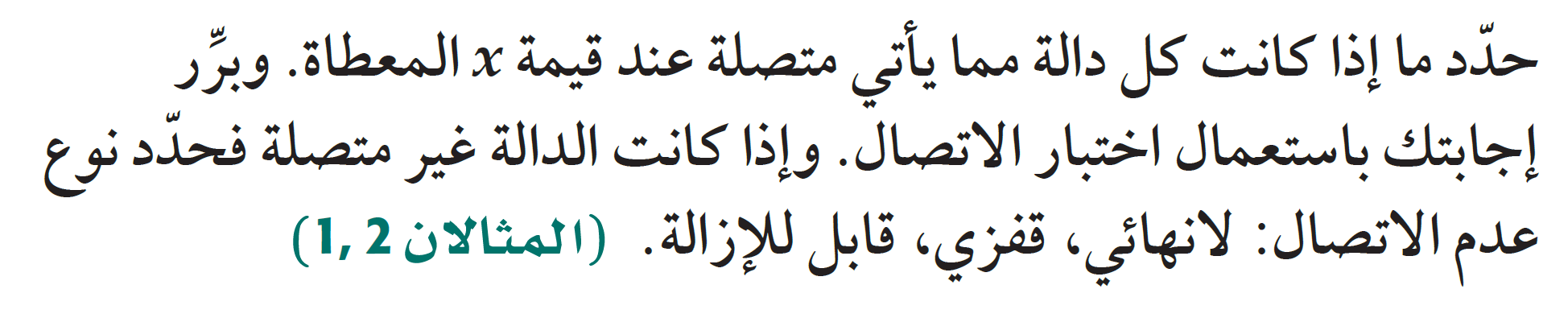 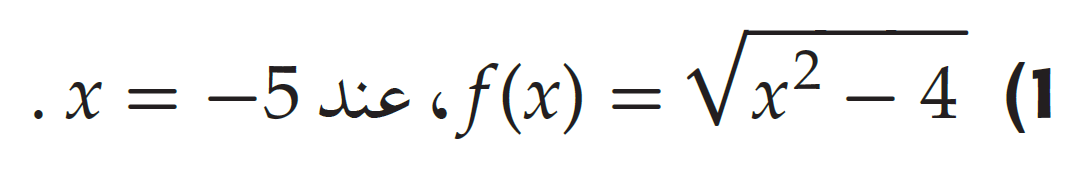 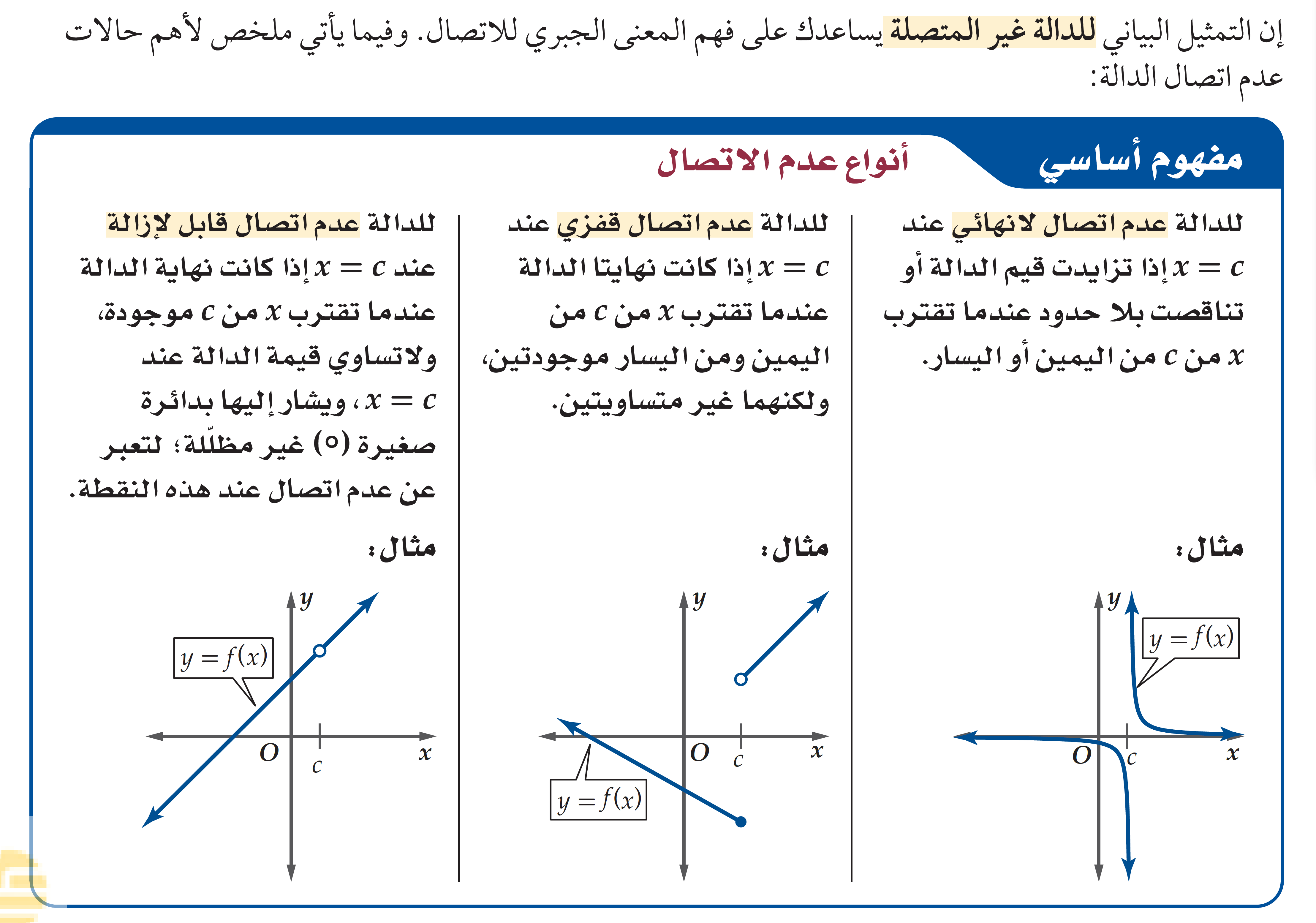 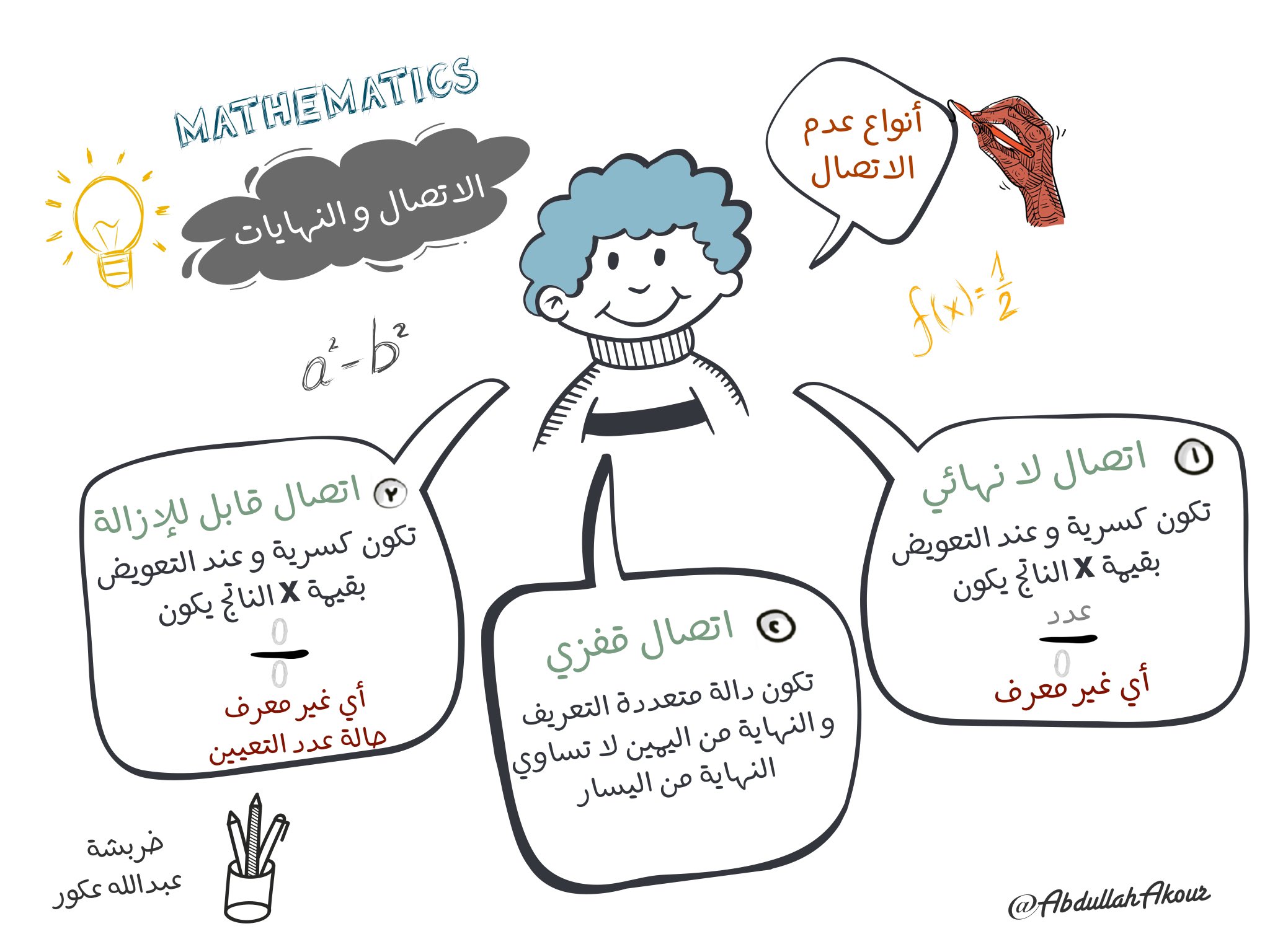 تحقق من فهمك
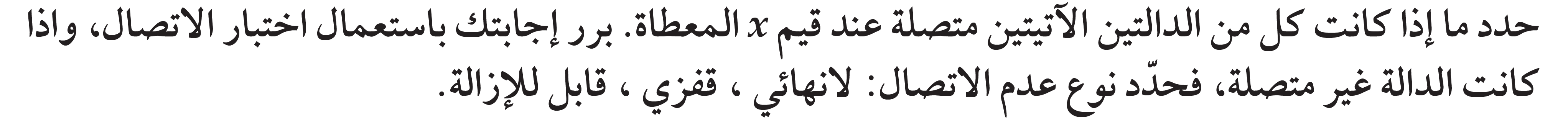 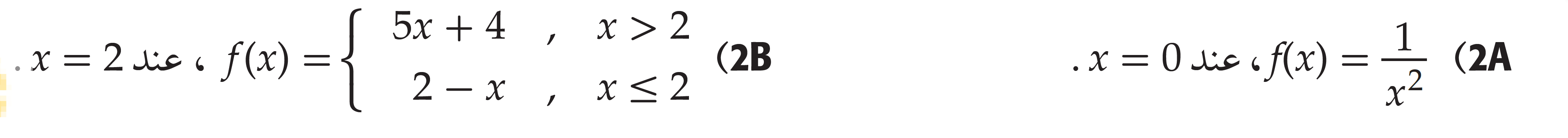 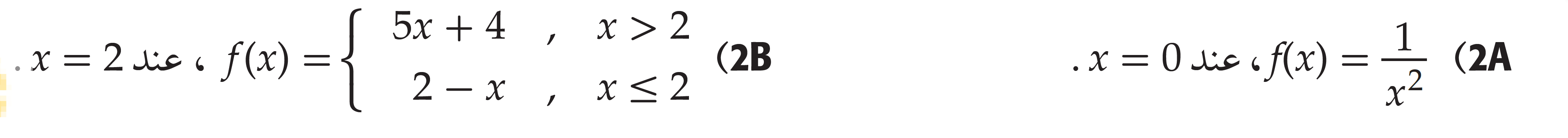 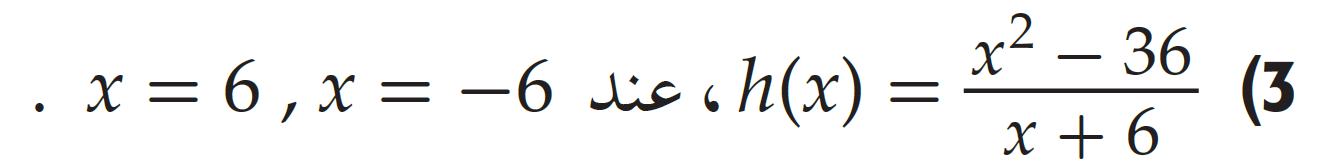 تدرب
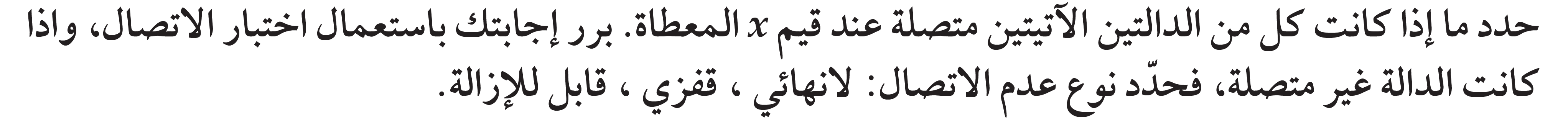 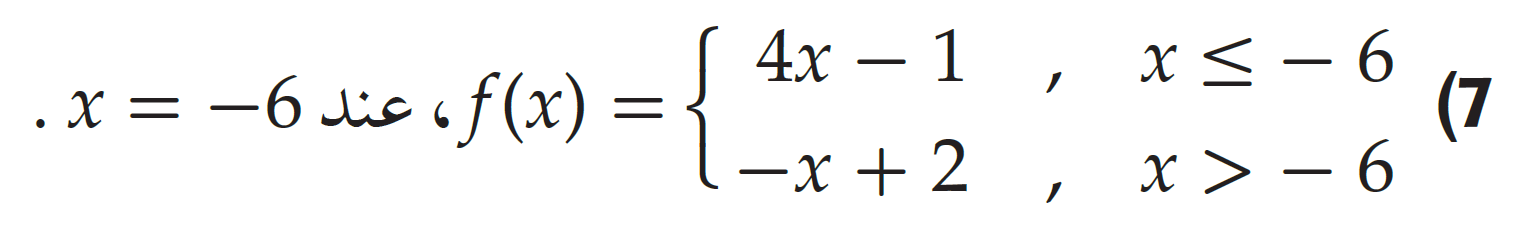 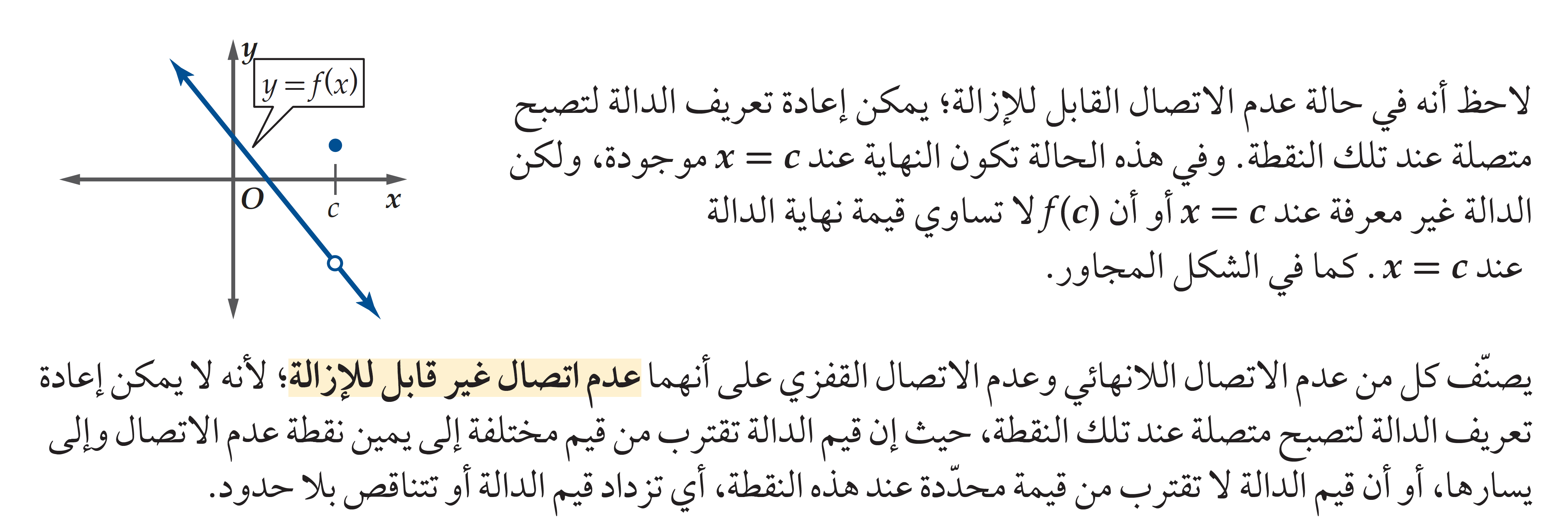 تحقق من فهمك
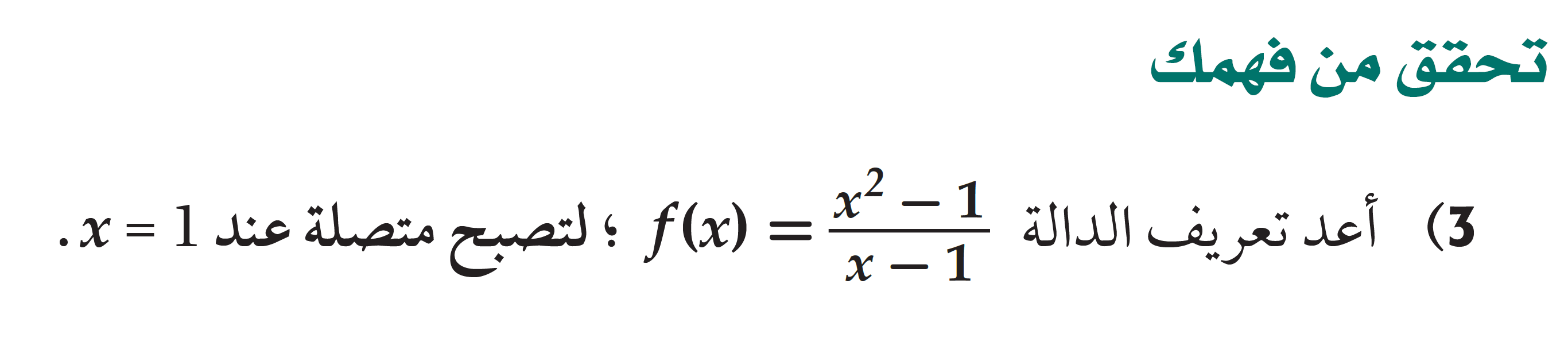 تدرب
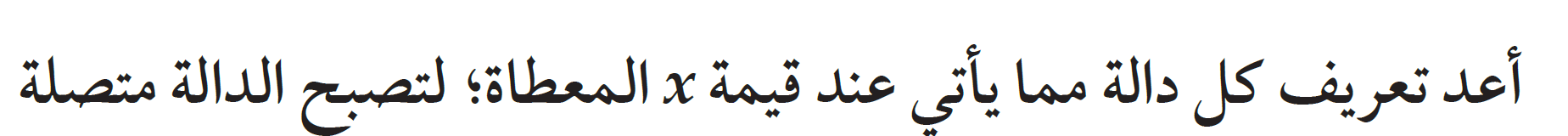 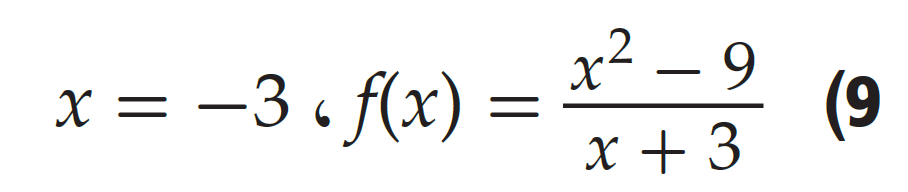 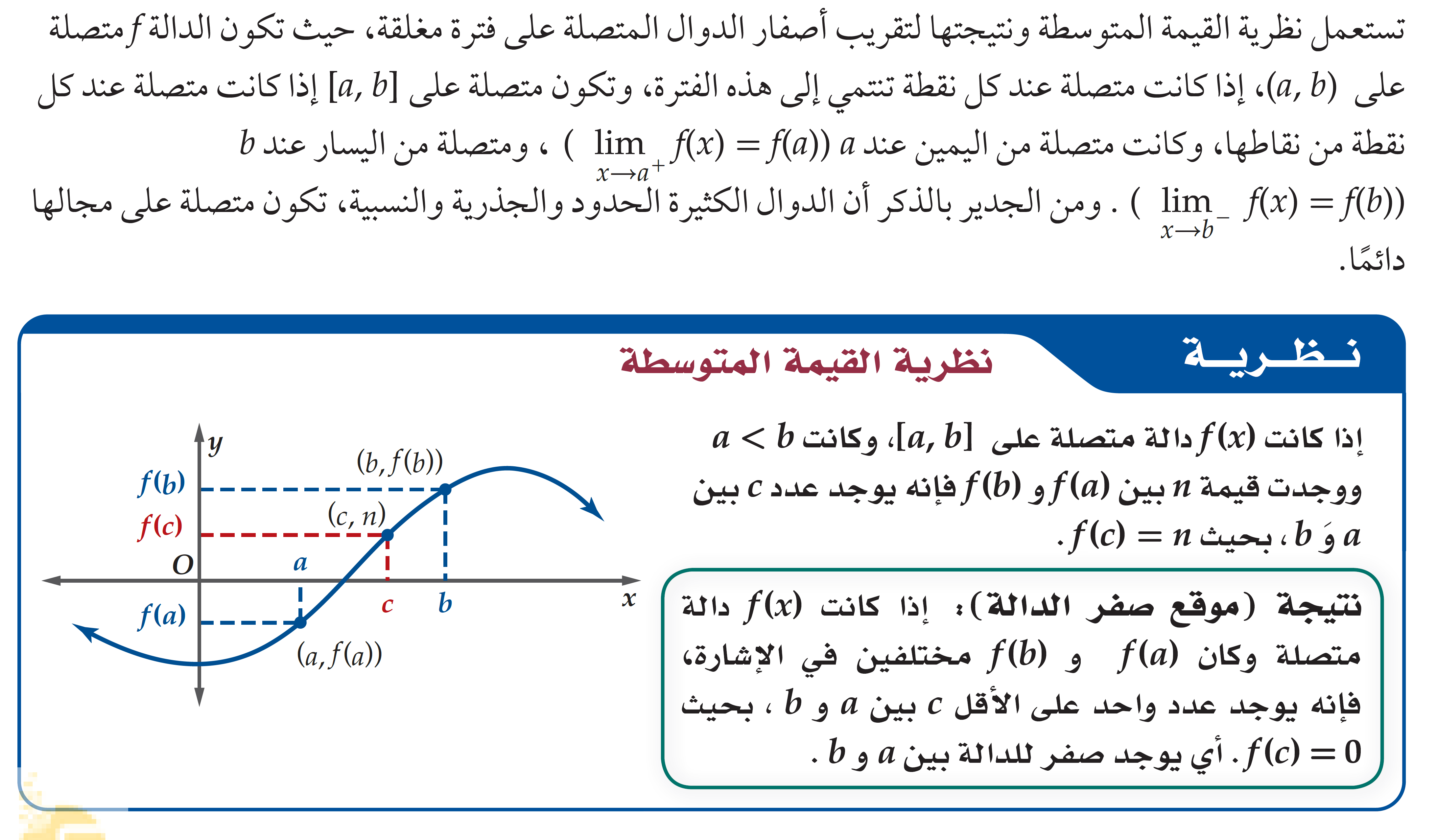 تحقق من فهمك
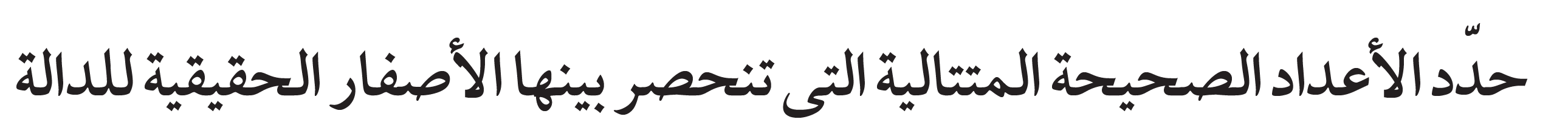 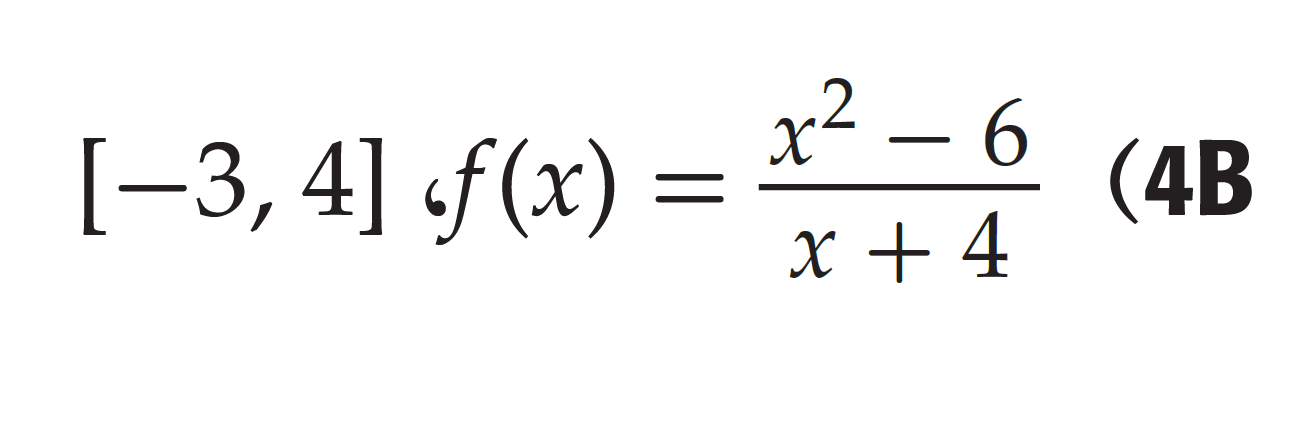 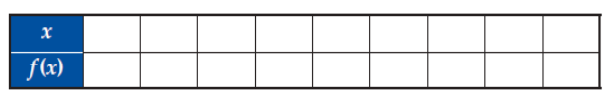 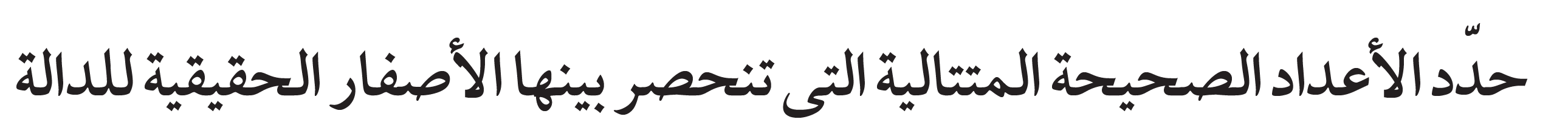 تحقق من فهمك
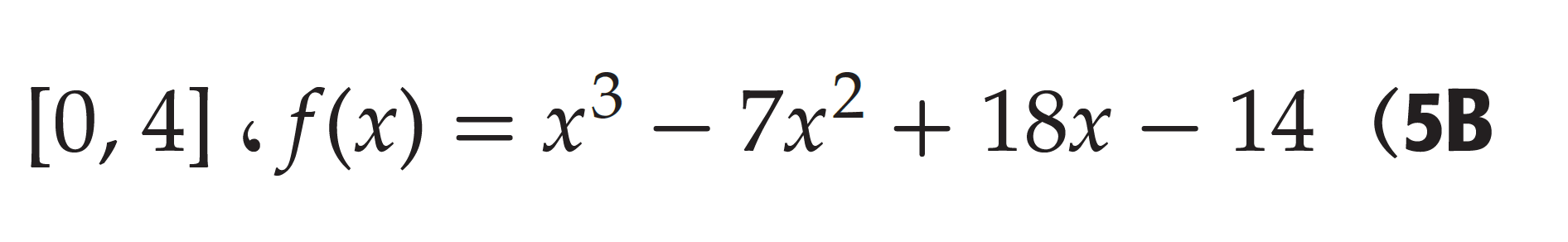 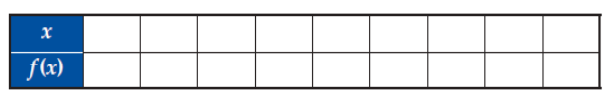 تدرب
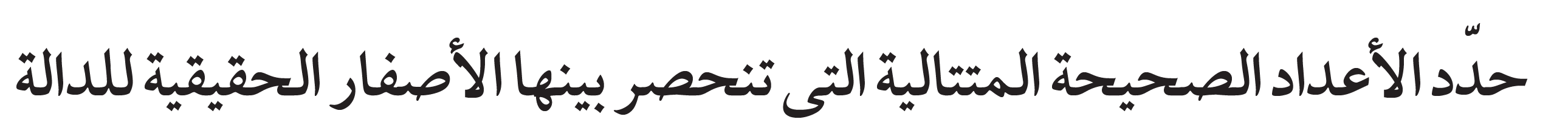 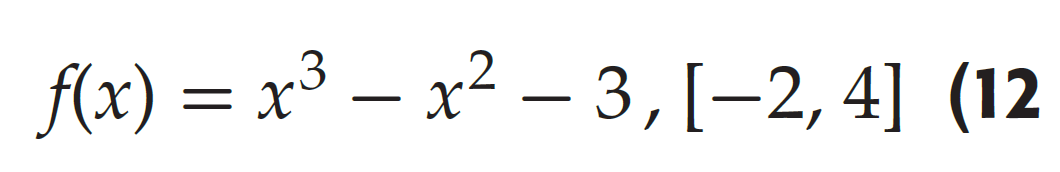 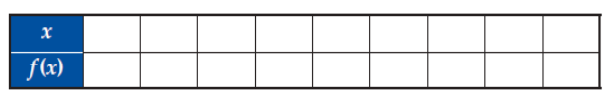 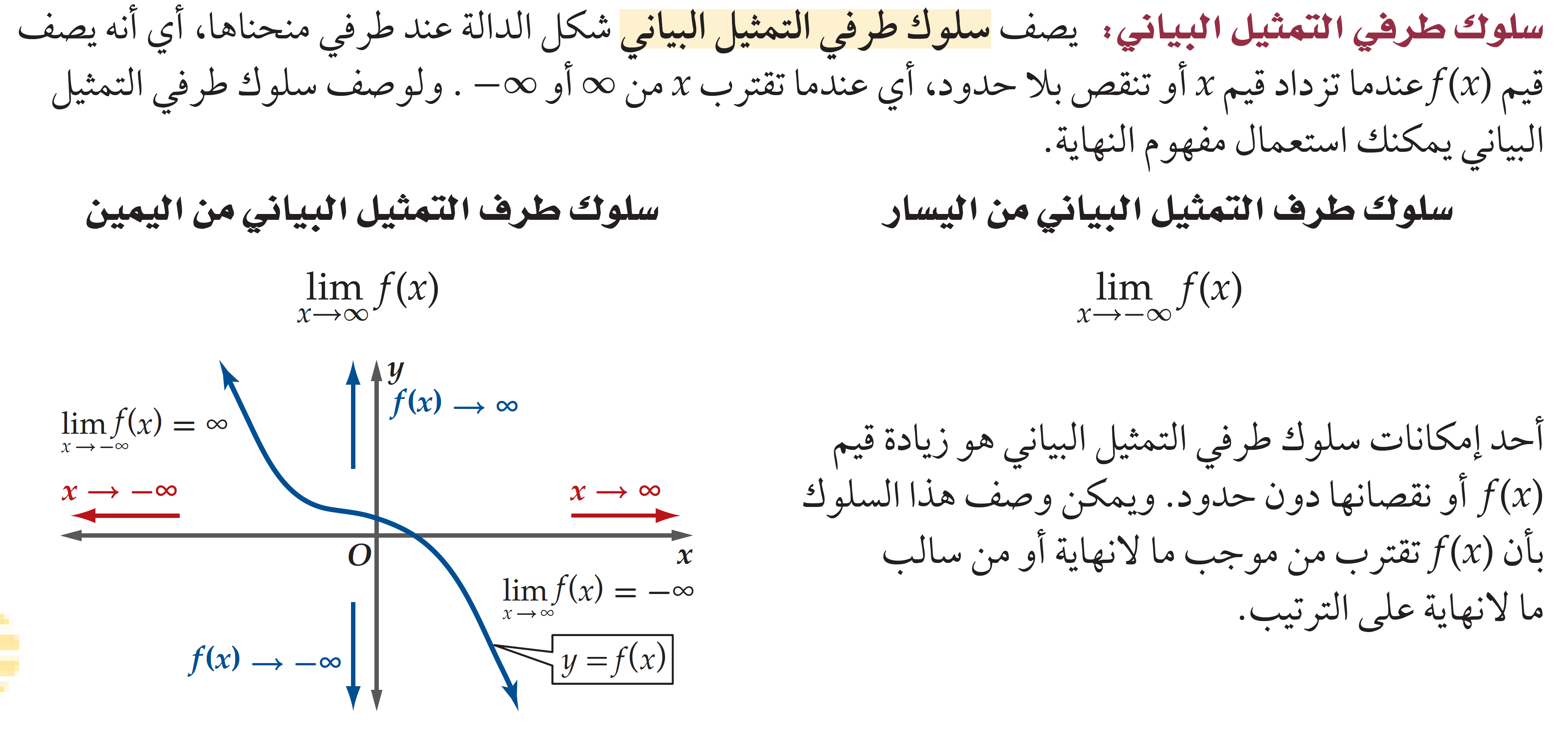 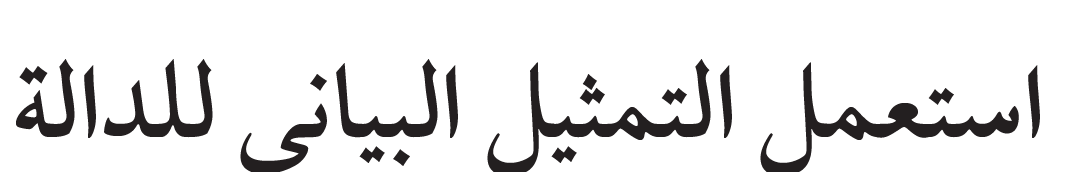 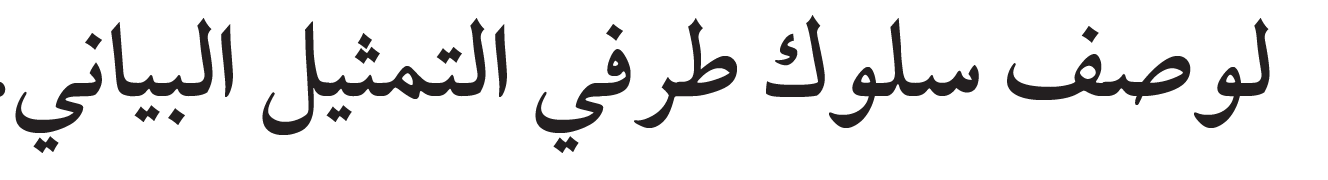 تحقق من فهمك
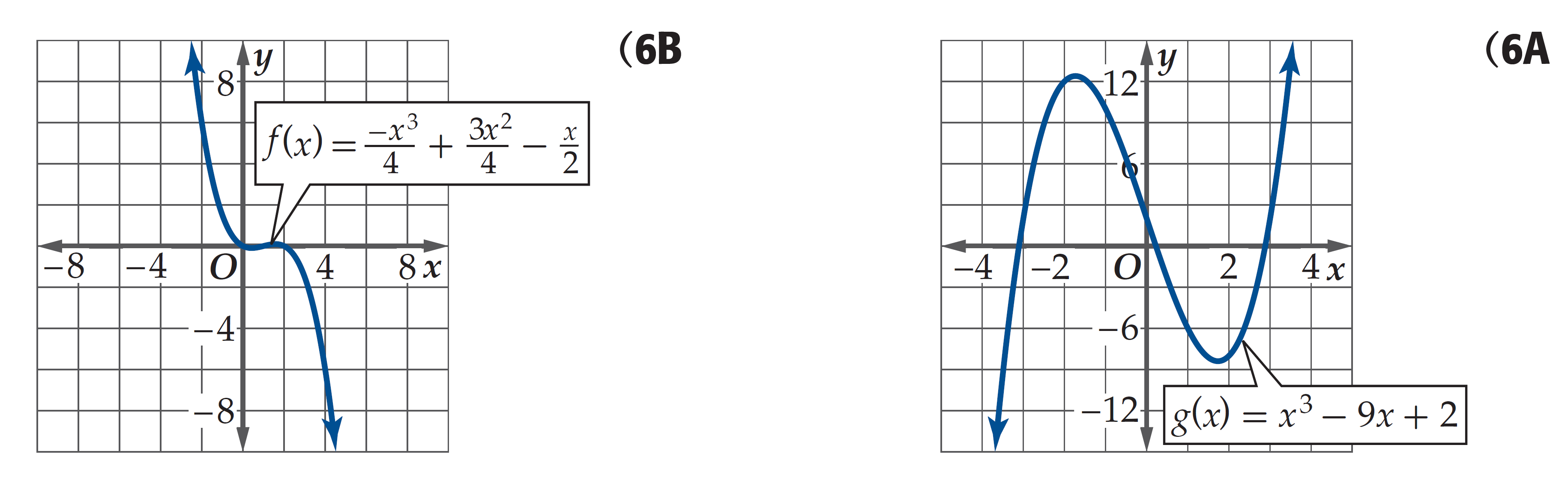 تدرب
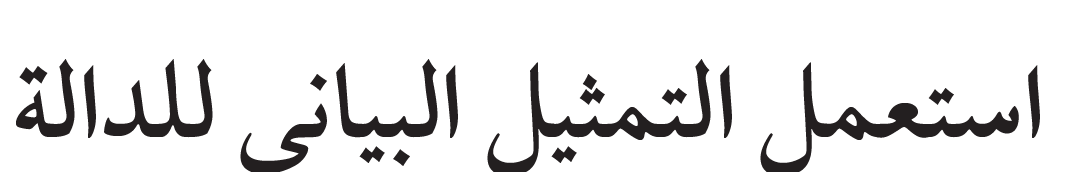 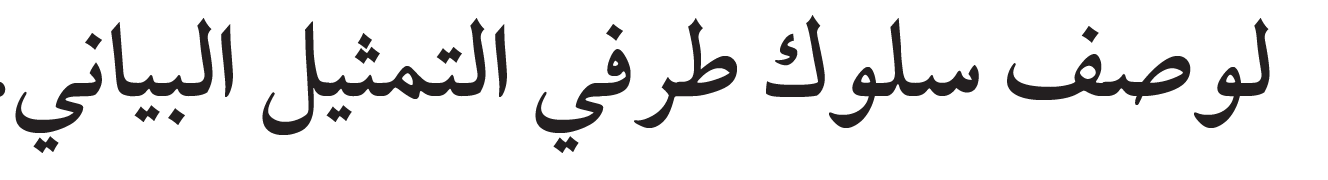 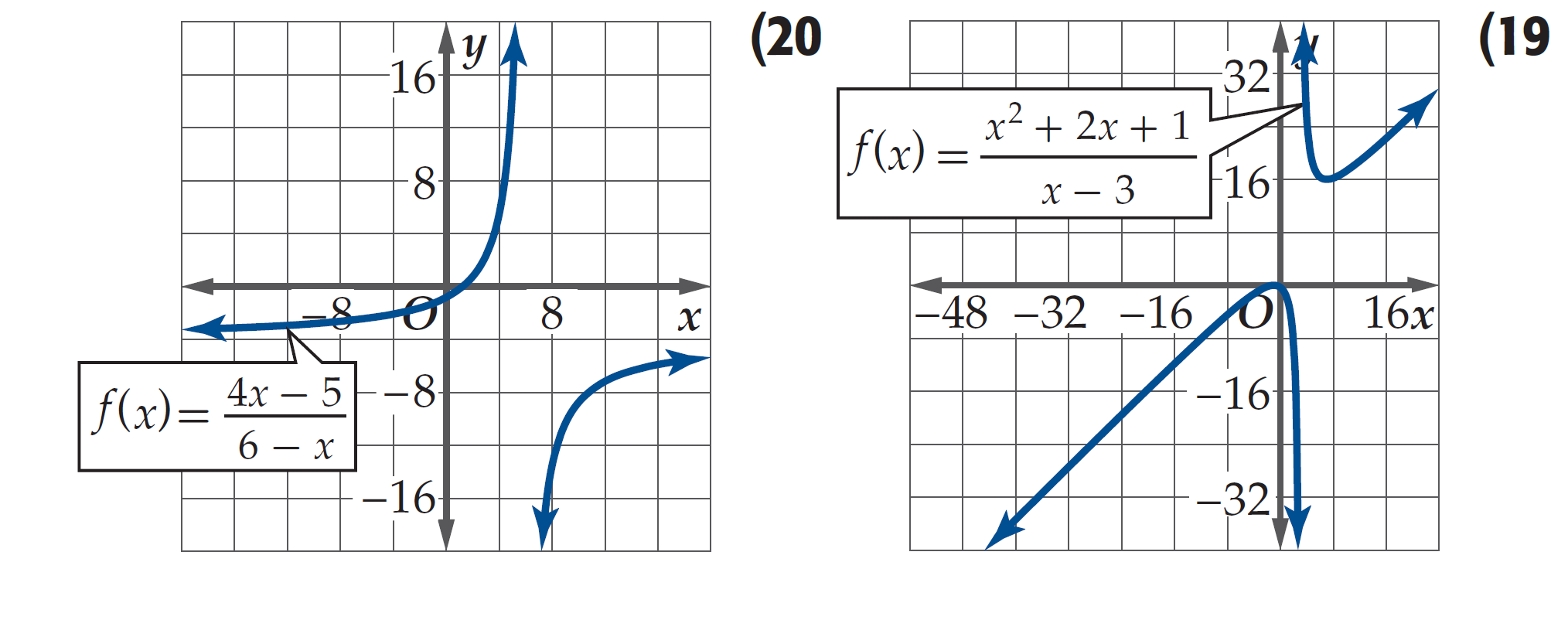 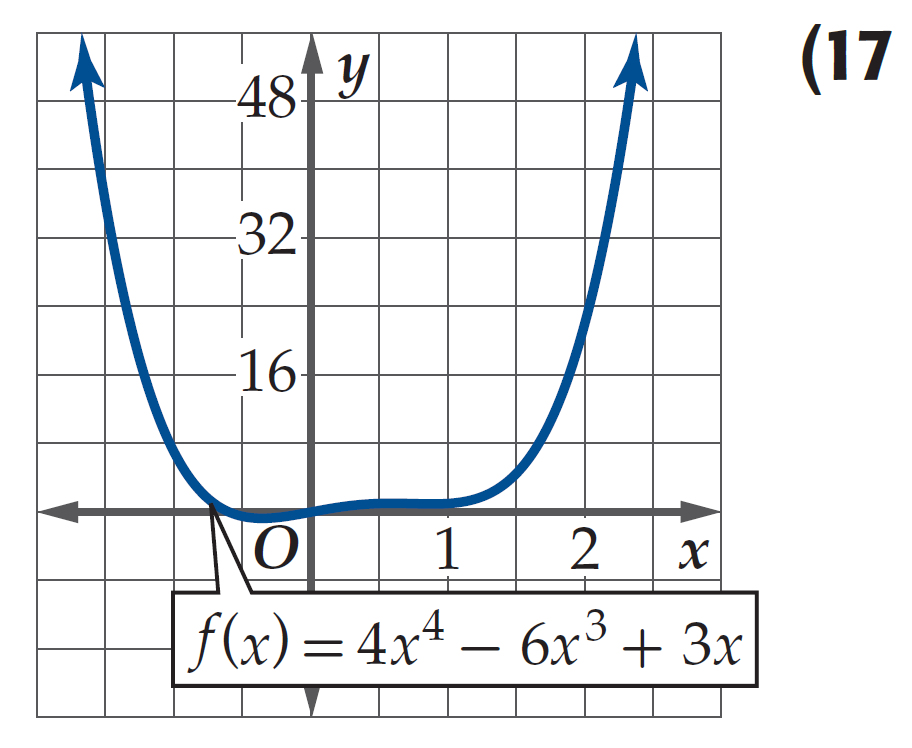 تحصيلي
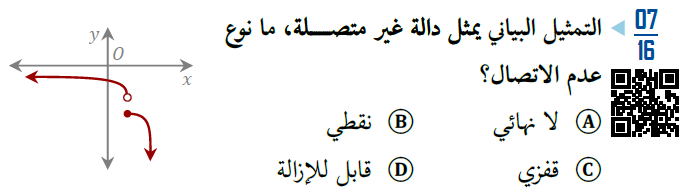 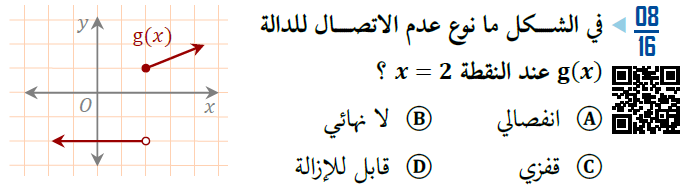 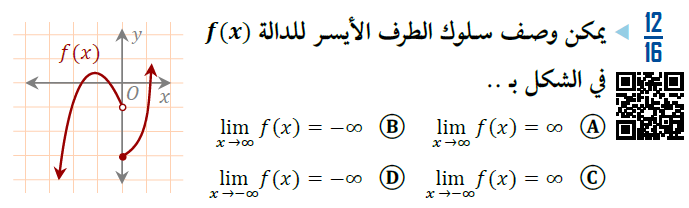